CHE 101 Fall 2021
Lecture 5d – SD and Combustion Reactions
Overview/Topics
Single Displacement Reactions
Cations
Anions
Combustion Reactions
Mix it all up!
Skills to Master
HW 5d + EP’s!
Read
Chapter 8 (old book)
Single Displacement (SD)
Determine type of Reaction 
Does it occur 
Mechanism 
Balance Charges
Diatomics
States
Miscellaneous
Balance atoms (reaction)
AKA – Single Replacement, Oxidation/Reduction, Redox etc
2 Main Types
Cations
Anions
Recognize – E + C
Mechanism – Swap ONE Cation or Anion
Does it occur – Activity Series
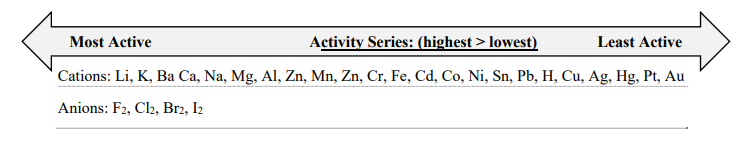 The more active species will displace the less active species to make a compound
OR
If the more active species is in the compound nothing happens (NR)
Swap Cations
E + CA → EA + C
+
+
Anion
Cation
E
E
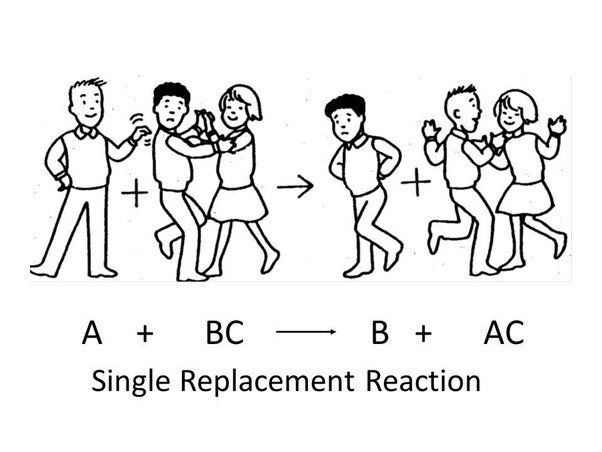 Activity Series
Analogy
Cation
Anion
Examples
___ Mg (s) + ___ HCl (aq)
___ H2 (g) + ___ MgCl2 (aq)
You Try It:
___ Zn(NO3)2 (aq) + ___ Na (s)
___ Pb(C2H3O2)3 (aq) + ___ Mg (s)
You Try It:
___ Mg (s) + ___ Li2CO3 (aq)
___ Ba(NO3)2 (aq) + ___ K (s)
Swap Anions
E + CA → CE + A
+
+
Anion
Cation
E
E
___ F2 (g) + ___ AlCl3 (aq)
Cation
Anion
You Try It:
___ MgCl2 (aq) + ___ Br2 (l)
___ Cl2 (g) + ___ ZnI2 (aq)
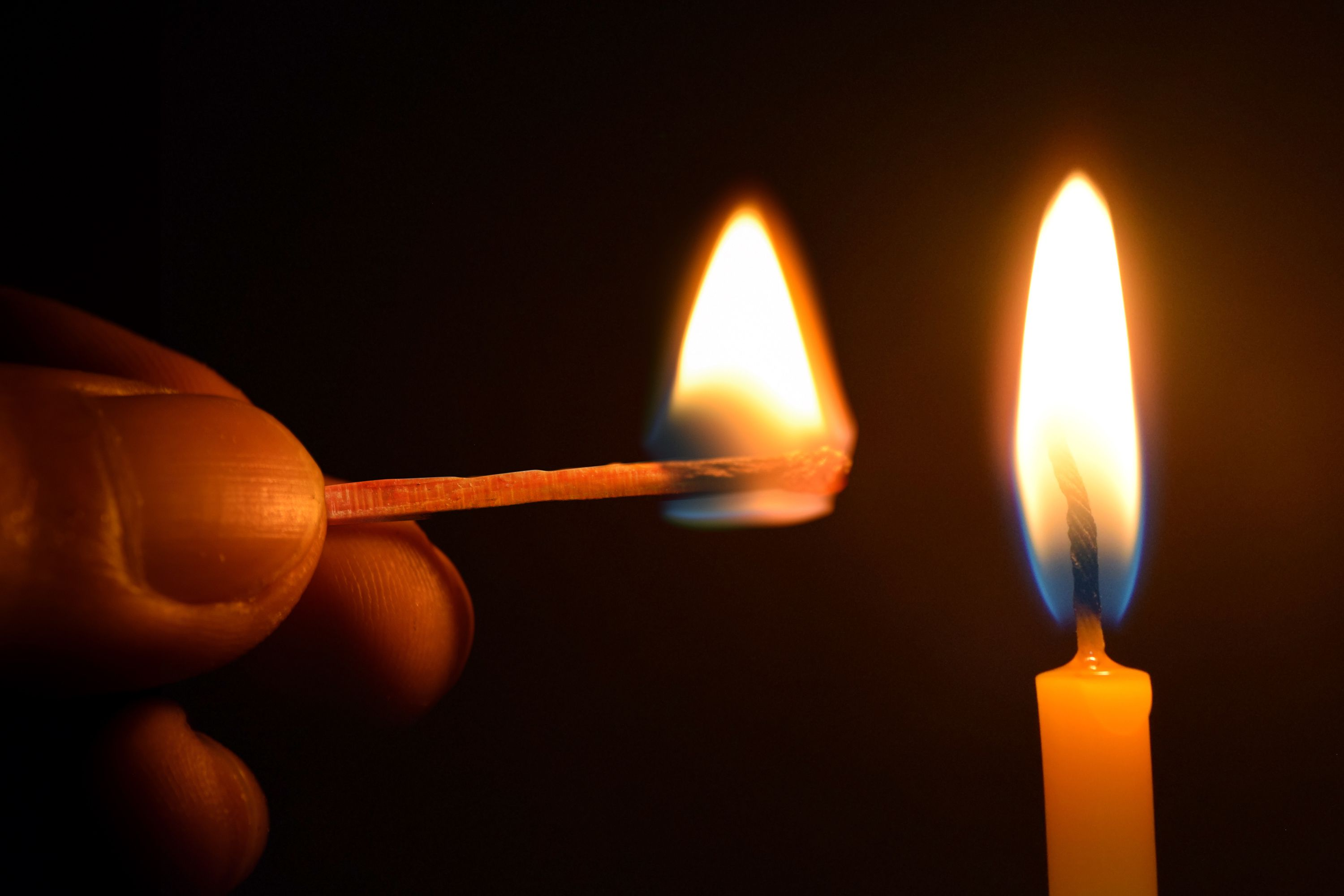 Combustion Reactions
Always Occur
Always Exothermic
Organic Compounds (C,H,O) always combust
Complete vs Incomplete Combustion
Any C,H,O + ___O2 (g)
___CO2 (g) + ___ H2O (g) + Heat
Examples
___ CH4 (g) + ___ O2 (g)
___ C4H10 (l) +  ___ O2 (g)
You Try It:
___ CH3OH (l) + ___ O2 (g)
You Try It – All mixed up!
___ F2 (g) + ___ NaCl  (aq)
___ O2  (g)  +  ___ CH3COOH (aq)
___ FeCl2 (aq) + ___ Al  (s)
___ Mg(C2H3O2)2 (aq) + ___ H3PO4  (aq)
___ H2 (g) + ___ ZnCl2  (aq)
You Try It – Answers!
1
1
2
2
___ F2 (g) + ___ NaCl  (aq)
___ NaF (aq) + ___ Cl2  (g)
1
2
2
2
___ CO2  (g)  +  ___ H2O (g) + Heat
___ O2  (g)  +  ___ CH3COOH (aq)
3
2
2
3
___ AlCl3 (aq) + ___ Fe (s)
___ FeCl2 (aq) + ___ Al (s)
6
3
1
2
___ Mg3(PO4)2 (s) + ___ HC2H3O2  (aq)
___ Mg(C2H3O2)2 (aq) + ___ H3PO4  (aq)
___ H2 (g) + ___ ZnCl2  (aq)
NR